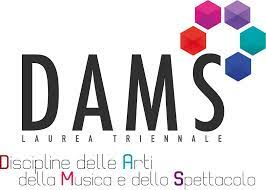 MERCATO DELL’ARTEDiscipline delle Arti, della Musica e dello Spettacolo (L-3)Università di Teramo
Cecilia Paolini
Università di Teramo
XXIX LEZIONE – BENE ARTISTICO COME BENE ECONOMICO
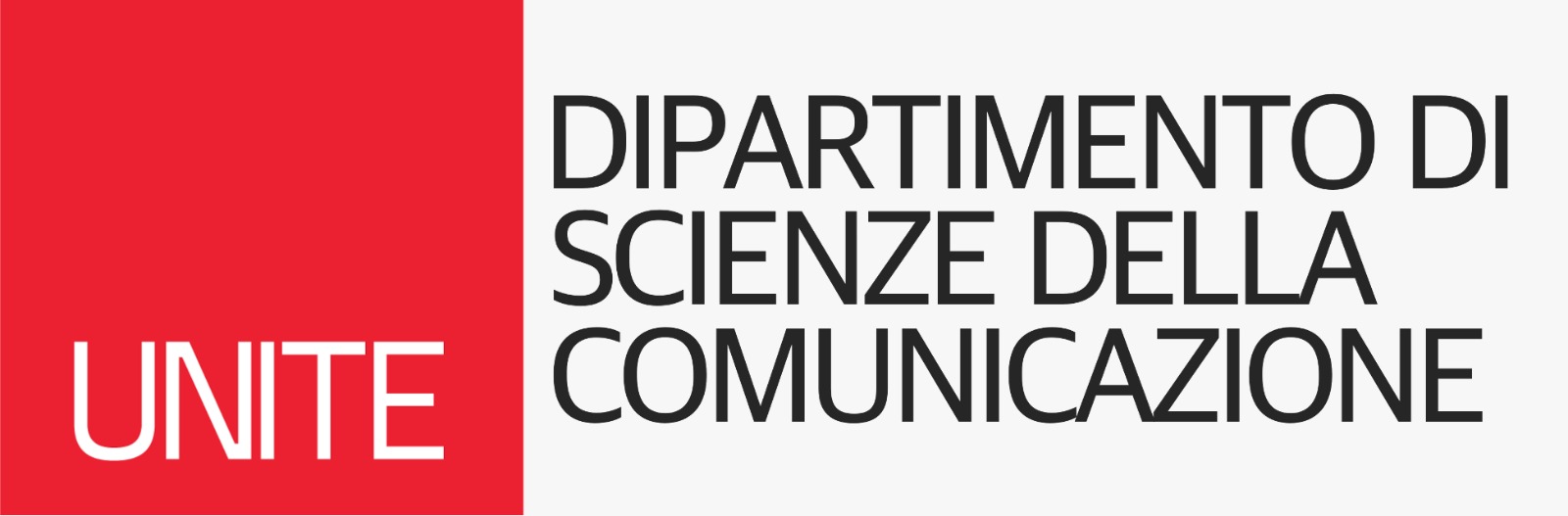 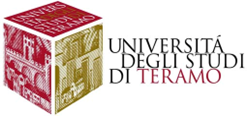 Dipartimento di Scienze della Comunicazione
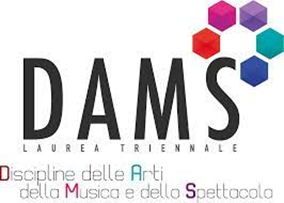 BENE ARTISTICO COME BENE ECONOMICO
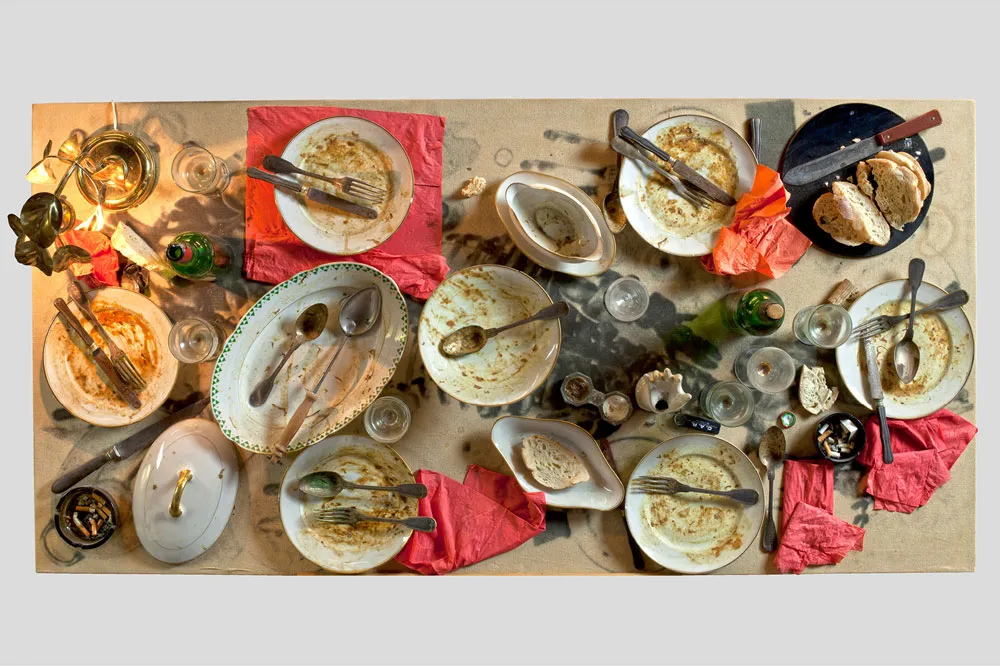 Oggetto di studio dell’economia dell’arte:
Insieme di attività che vengono definite come “beni e servizi artistici”.

Problema:
individuazione delle caratteristiche che fanno assumere la “connotazione artistica”.
Daniel Spoerri, The Frozen Dinner
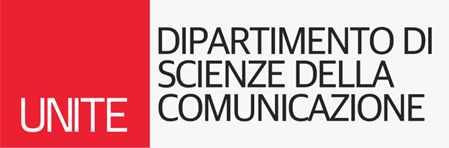 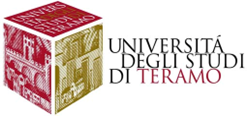 IL MERCATO DELL’ARTE
Dipartimento di Scienze della Comunicazione
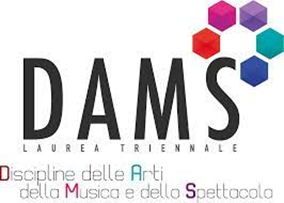 BENE ARTISTICO COME BENE ECONOMICO
Definizione di John Ruskin (Economic Policy of Arts, 1857) 
Le proprietà di un bene artistico devono essere tre: originalità, inutilità e realizzazione manuale.
MA:

• Fotografie e film sono multiple e seriali.

• Gli oggetti di culto hanno una loro utilità.

• Alcuni beni artistici non sono realizzati manualmente (esempio: gli impacchettamenti di Christo).
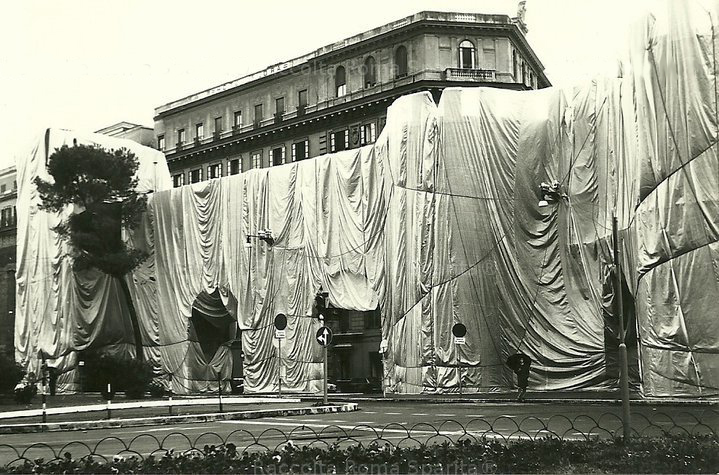 Christo, Porta Pinciana a Roma, 1974
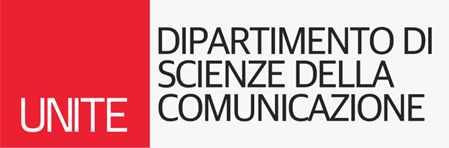 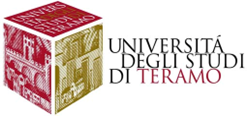 DEFINIZIONE DI BENE ARTISTICO
Dipartimento di Scienze della Comunicazione
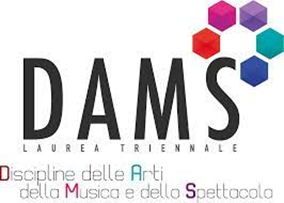 BENE ARTISTICO COME BENE ECONOMICO
David Throsby 
Le caratteristiche del bene d’arte sono identificate da tre proprietà: la creatività (invenzione connessa all’atto della produzione artistica); la presenza e la trasmissione all’esterno di un significato simbolico; l’esistenza di una qualche forma di proprietà intellettuale.
Pommerehne e Granica 
Il bene d’arte ha caratteristiche primarie e secondarie:
•Caratteristiche primarie: sono di natura estetica e distintive.
•Caratteristiche secondarie: sono elementi storici e finanziari in
  comune con altri beni.
.
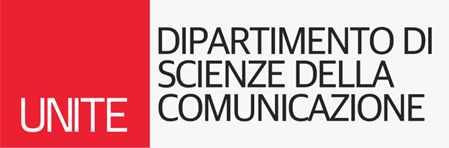 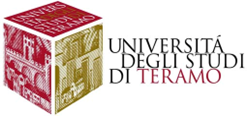 …ALTRE DEFINIZIONI
Dipartimento di Scienze della Comunicazione
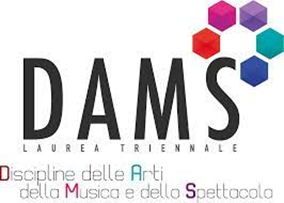 BENE ARTISTICO COME BENE ECONOMICO
Davaroux, Pflieger e Rouget
Qualità nascosta dei beni artistici; il bene d’arte è riconosciuto come tale solo quando la sua qualità intrinseca viene rivelata dalle mostre, dalla critica, etc…
Diana Crane 
I beni artistici si caratterizzano per un particolare sistema di selezione, che avviene attraverso una rete di esperti (i critici) e l’appropriabilità dell’artista è in genere bassa, legata al diritto d’autore.
Pierre Bourdieu (approccio sociologico) 
Elemento cruciale del bene artistico è la definizione sociale: ciò che è arte o non è arte deriva dalla valutazione della società piuttosto che da caratteristiche psicologiche dell’individuo o da caratteristiche intrinseche del bene.
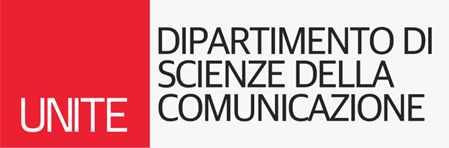 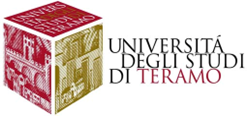 …ALTRE DEFINIZIONI
Dipartimento di Scienze della Comunicazione
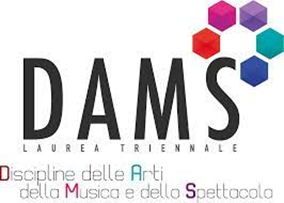 BENE ARTISTICO COME BENE ECONOMICO
La natura simbolica del bene artistico richiede che il simbolo stesso si materializzi in un supporto: sul mercato, perciò, l’opera d’arte ha una doppia valenza, economica e artistica. Si caratterizza per il suo valore di mercato (prezzo) e per il suo valore significante (riferito all’aspetto
artistico).
L’analisi economica del bene artistico richiede un nesso tra valore monetario e merito artistico: se quest’ultimo è universalmente riconosciuto, il numero degli acquirenti potenziali è maggiore di quello di una transazione in cui il merito artistico è riconosciuto da pochi.
A un elevato prezzo di mercato si connette un condiviso riconoscimento della qualità artistica dell’opera.
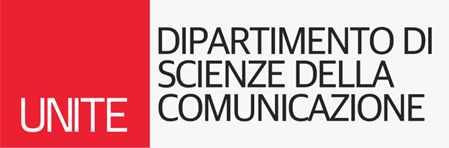 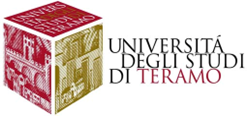 I BENI ARTISTICI ALL’INTERNO DEL MERCATO
Dipartimento di Scienze della Comunicazione
BENE ARTISTICO COME BENE ECONOMICO
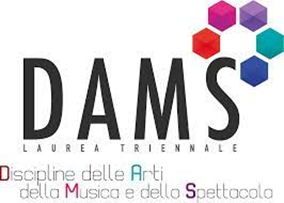 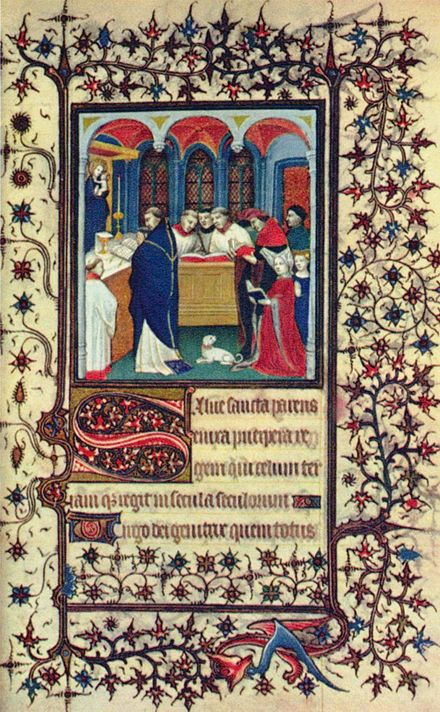 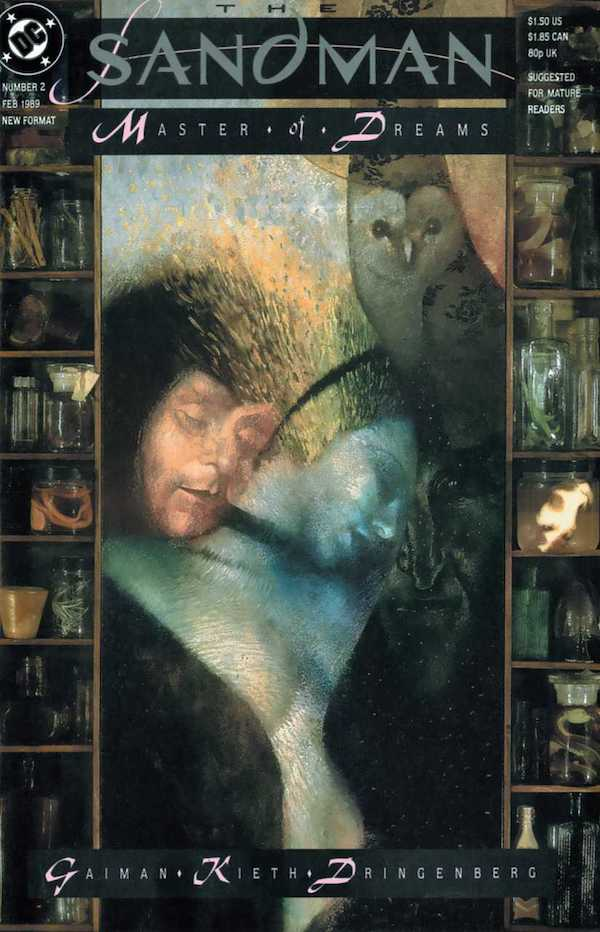 L’arte è un concetto dinamico, che muta nel tempo: è importante che l’analisi economica tenga conto di come le regole sociali e le istituzioni condizionino il comportamento degli individui, anche in campo artistico.
Libro delle ore, Francia, inizio XV secolo
Dave McKean, cover di Sandman
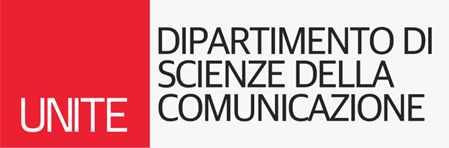 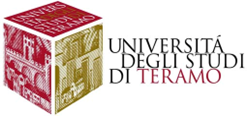 ARTE: CONCETTO DINAMICO
Dipartimento di Scienze della Comunicazione
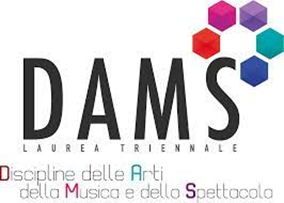 BENE ARTISTICO COME BENE ECONOMICO
1) Chi domanda e chi offre è incerto sul merito artistico dei beni: prima dello scambio nobody knows qual è il futuro merito artistico del bene.
2) Il lavoro artistico deve essere fonte di utilità piuttosto che di sacrificio.
3) L’attività creativa dei prodotti semplici è svolta su base individuale, mentre l’impresa culturale produce beni e servizi artistici complessi, che richiedono necessariamente il lavoro di più artisti.
4) I beni e i servizi artistici mostrano una combinazione di differenziazione orizzontale (varietà artistica) e verticale (qualità artistica).
5) Il prodotto creativo è durevole (ars longa).
RICHARD CAVES:
CARATTERISTICHE ECONOMICHE DIBENI E SERVIZI ARTISTICI
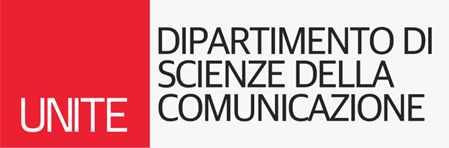 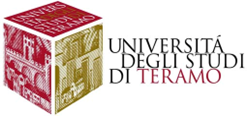 Dipartimento di Scienze della Comunicazione
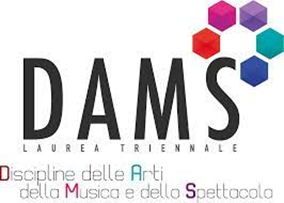 BENE ARTISTICO COME BENE ECONOMICO
• Modello dei legami, nato con l’artista che vive delle “commesse” del principe (in epoca moderna diventa il modello della politica, quando l’artista lavora entro una relazione forte tra
   politica e arte).

• Modello dei beni simbolici, della reciprocità e del dono nell’ambito della comunità artistica, per cui un collezionista si sente partecipe alla creazione dell’opera tramite il suo acquisto.

• Modello della separazione dal mercato, in cui l’artista produce il bene al buio per un committente che non conosce.

• Modello dell’allocazione ereditaria, secondo cui i beni circolano per lasciti ereditari e donazioni.
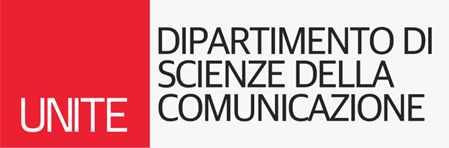 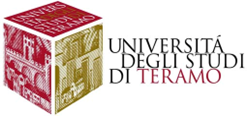 MODELLI DI SCAMBIO DELLE OPERE D’ARTE
Dipartimento di Scienze della Comunicazione
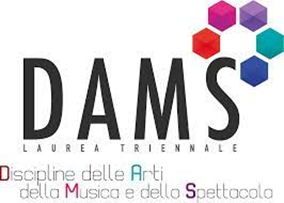 BENE ARTISTICO COME BENE ECONOMICO
• In passato prevaleva un legame diretto tra artista e “principe”, con il lavoro artistico svolto su commissione che definiva nei dettagli soggetto, tempo di esecuzione e prezzo dell’opera (la relazione tra domanda e offerta, quando diventa personale, incorpora forme di reciprocità).
• Il modello di mercato si afferma, invece, a partire dal diciassettesimo secolo con l’aumento della domanda di opere d’arte da parte della borghesia (esempi: Salon annuale di Parigi che, nella seconda metà dell’’800, diventa un punto di riferimento per collezionisti e artisti di ogni genere; sviluppo in Italia del mercato delle opere liriche).

Capacità del mercato di autoregolarsi individuando regole volte a favorire l’ampliamento degli scambi: si diffonde la figura dell’intermediario capace di soddisfare la domanda potenziale.
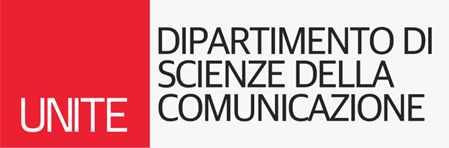 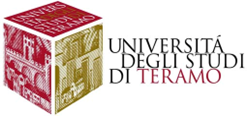 MODELLI DI SCAMBIO DELLE OPERE D’ARTE
Dipartimento di Scienze della Comunicazione